Профессия Экономист
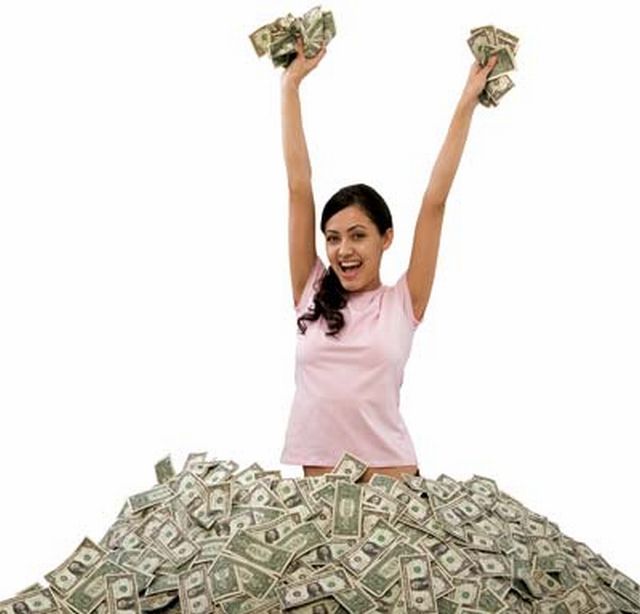 Эконо́мика (от греч. éikos — дом и nomos — закон, буквально — правила ведения хозяйства) — хозяйственная деятельность (производство, распределение, обмен и потребление товаров).
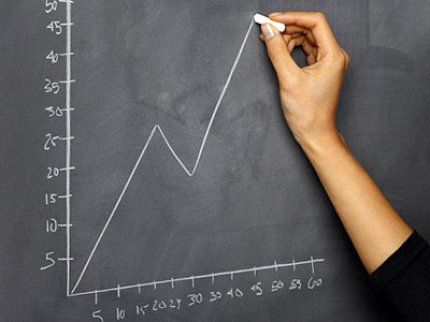 Факторы развития рынка
Экономические системы и тенденции развития
Отдельные сектора экономики
Производительные факторы
Рыночные формы
Рост национального продукта
Фиксация цен
Международная торговля
Государственное финансирование
Деньги, банковская и страховая системы
Капитал и девиденды
Доходы, потери
Стоимость жизни
Рынок труда
Социальная система
Виды ответственности
Консалтинг
Предложение мер по выходу из экономических затруднений, кризисов
Прогнозирование тенденций в мировой и национальной экономике;
Подготовка докладов и публикаций;
Проведение исследований по проблемам мировой и национальной экономики;
ВИДЫ ОТВЕТСТВЕННОСТИ
Разработка мер защиты экономических интересов
Общение с политиками и бизнес-лидерами
Подготовка и консультирование аналитиков в сфере экономики;
Работа с персональным компьютером;
Разработка графиков, схем, таблиц
ТРЕБОВАНИЯ  К  ЭКОНОМИСТУ
качества исследователя
умение убеждать, умение контролировать
наличие профессионального чутья
организационные способности
отличное знание макроэкономики
владение иностранными языками
владение техническими средствами
способность работать со  статистикой, графиками
опыт подготовки докладов и публикаций
умение экономить средства организации, клиента
владение навыками делового общения и сотрудничества
готовность работать в экстремальных ситуациях
владение менеджерской техникой.
МЕСТО   РАБОТЫ   И    ПРИМЕРНОЕ    РАСПРЕДЕЛЕНИЕ ЭКОНОМИСТОВ    ПО    РАЗЛИЧНЫМ    СФЕРАМ
ОБРАЗОВАНИЕ
- Традиционные ВУЗы,
   которые готовят самых разных специалистов в области экономики. Они ведут обучение по - широкому спектру специальностей.
 
- Узкоспециализированные ВУЗы, которые дают одну - две специальности и готовят специалистов в области экономики для обслуживания определенного направления.
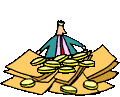 Образование
Новосибирский институт экономики и менеджмента (НИЭМ)(Бухгалтерский учет, анализ и аудит; Национальная экономика; Финансы и кредит; Финансовый менеджмент; Банковское дело)
Новосибирский государственный университет экономики и управления - НИНХ(Специалисты финансово-экономических служб, служащие банков, инвестиционных фондов, финансовых компаний)
Российский государственный торгово-экономический университет,Новосибирский филиал(бухгалтерский учет, экономика и управление /финансы на предприятии и организация предпринимательской деятельности/)
Санкт-Петербургская академия управления и экономики,Новосибирский филиал
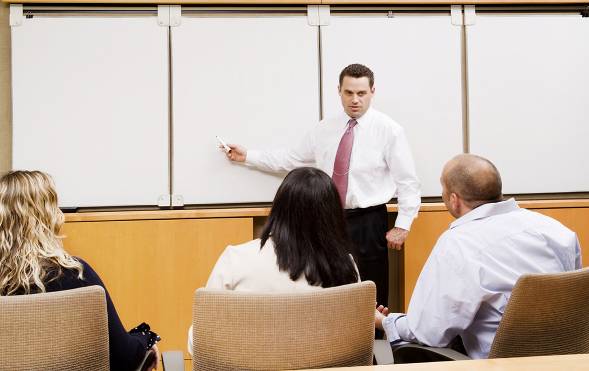 Спасибо за внимание!
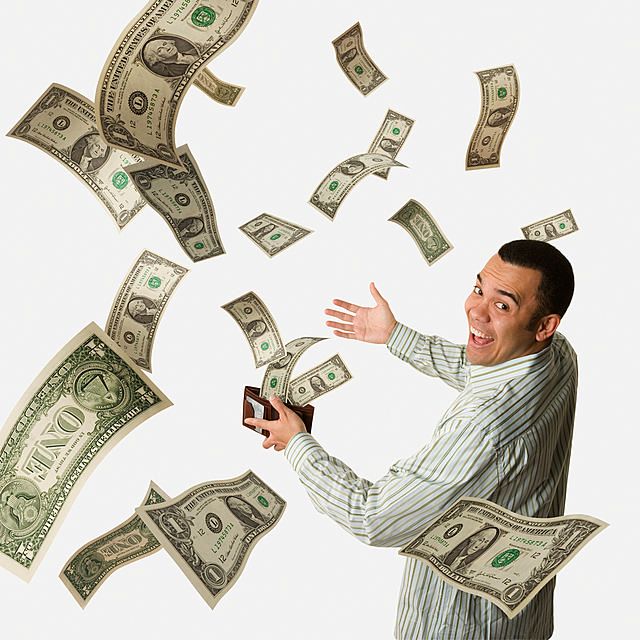